EV3-ELEPHANT (robotyczny słoń )
Samuel Janech , Ján Majerník , Erich Tkáč , Adam Fiľakovský , Timotej Tomáš
Stavba
Pomohli sme si návodom zo stránky www.legomindstorm.com
Náš robot sa pôvodne volal EV3MEG
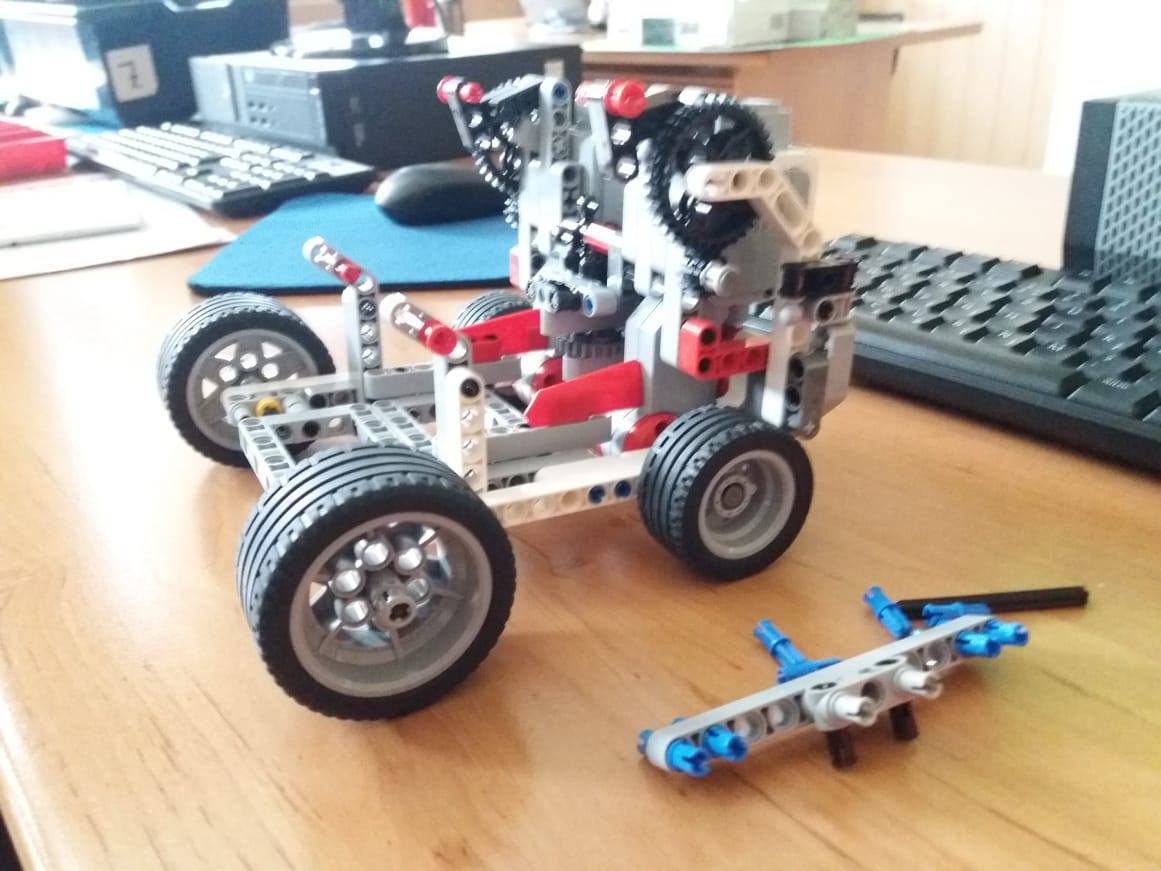 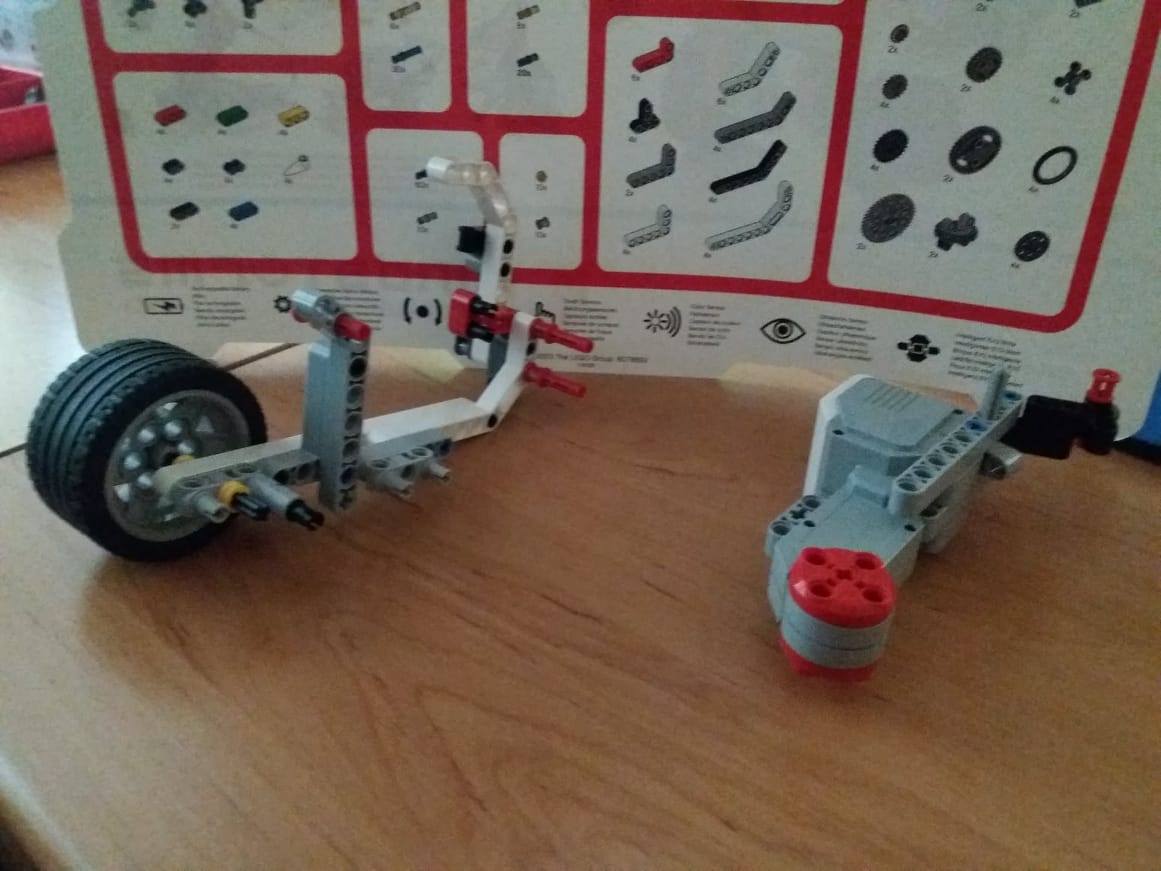 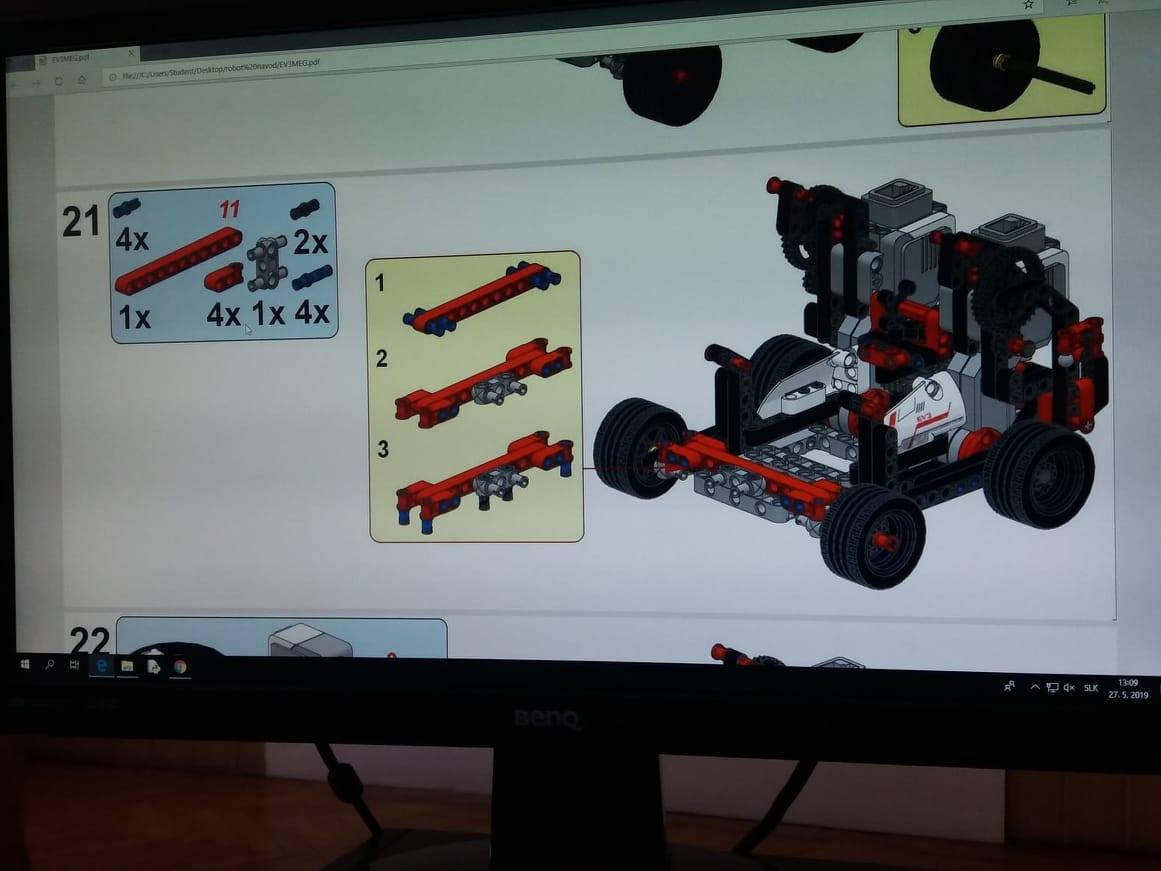 Výsledok
Robot sa nám podaril , má aj zvuky !
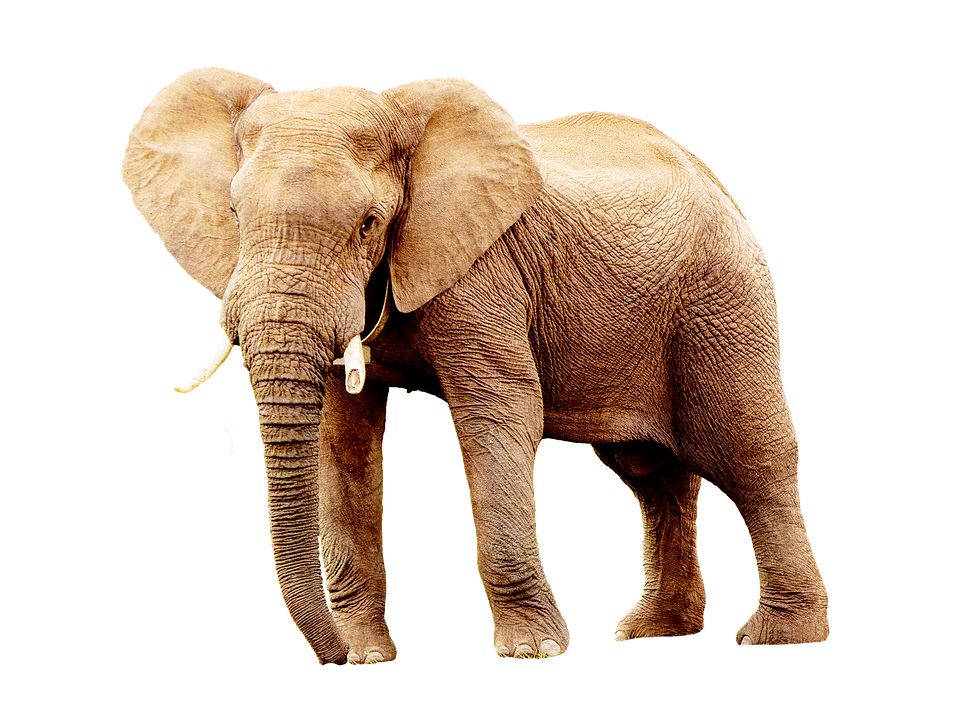 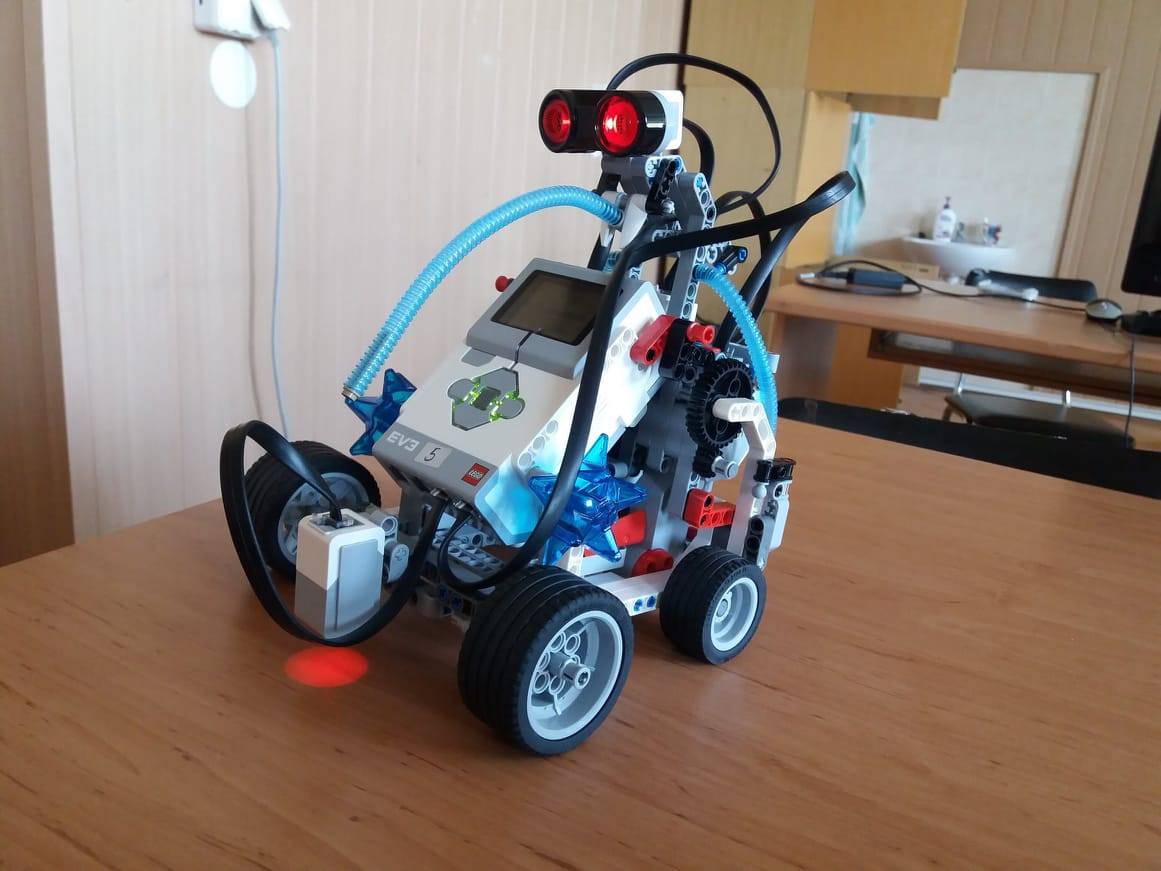 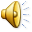 Čo dokáže ?
Náš robot sa atypickým spôsobom otočí o 90 stupňov , popritom zatrúbi chobotom.
Ďakujeme sa pozornosť !